Информационно – тематический проект «Масленица»
Тематическая неделя
 в МБДОУ г. Иркутска
Детский сад №115
Подготовила: Сересова Татьяна Васильевна
Воспитатель 1 категории
2022г.
ФГОС ДО р.2 п. 2.6
Интегративный подход к реализации образовательных областей программы:
«Познавательное развитие»
«Речевое развитие»
«Социально – коммуникативное развитие»
«Художественно – эстетическое развитие»
«Физическое развитие»
Психолого – педагогическая работа.
Приобщение дошкольников к национальной культуре.
Способствовать возрождению интереса к обычаям и традициям нашего народа.
Воспитывать патриотические чувства к нашей Родине.
Формировать интерес и принятие русской национальной культуры детей, воспитывающихся в семьях с иными национальными взглядами, как средство развития толерантности.
Рисование
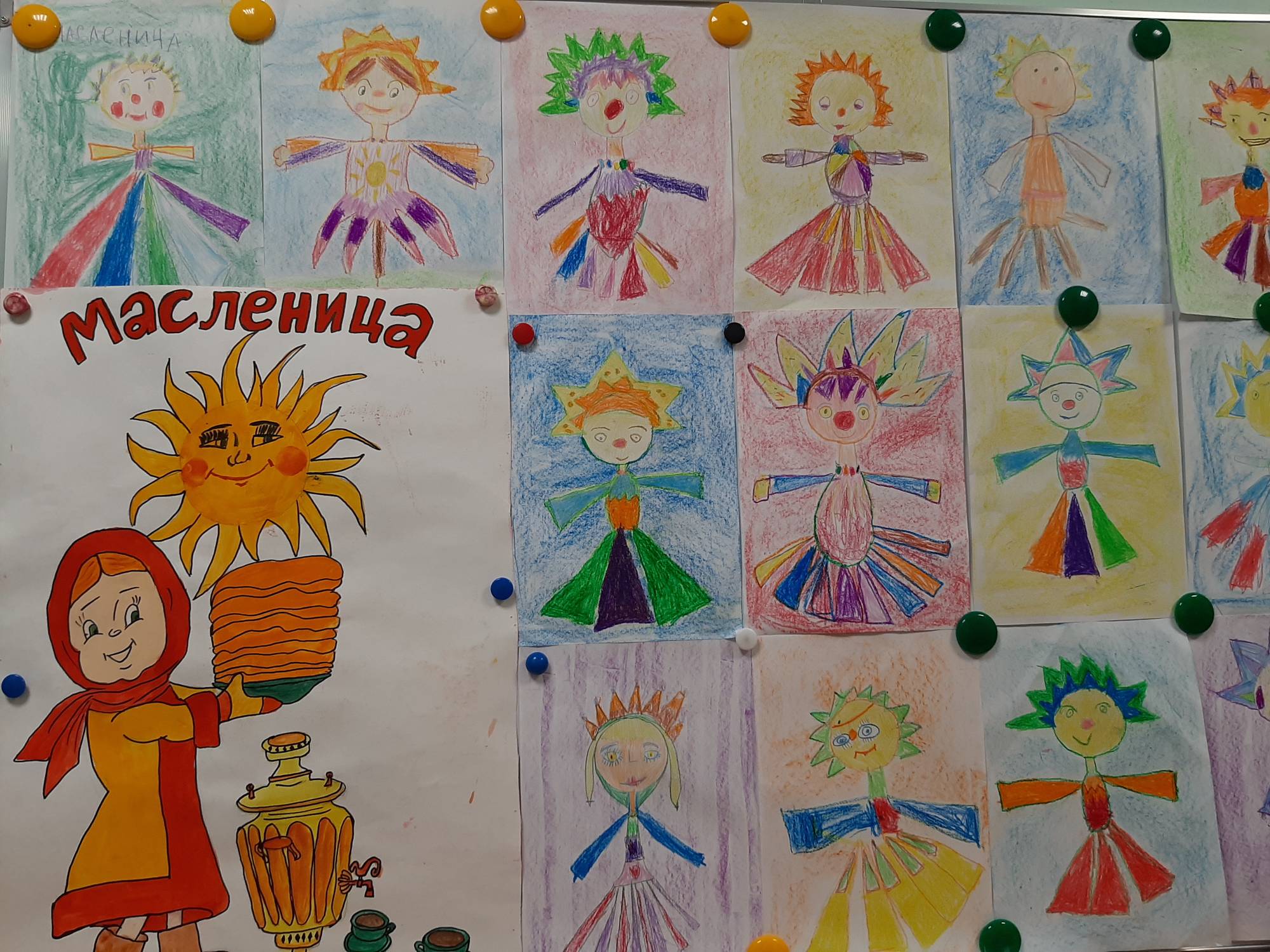 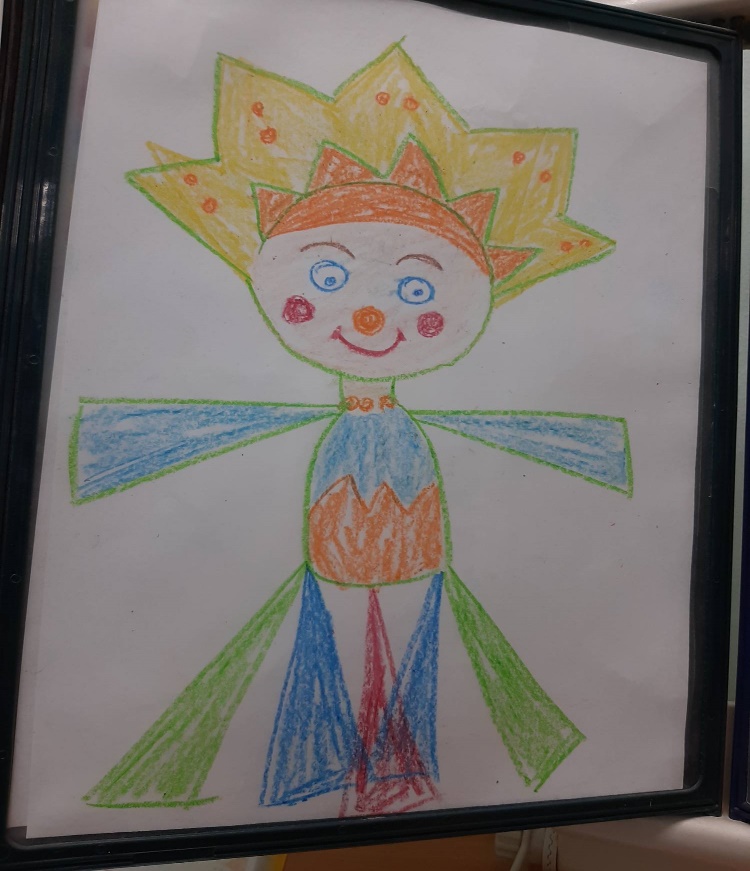 Лепка
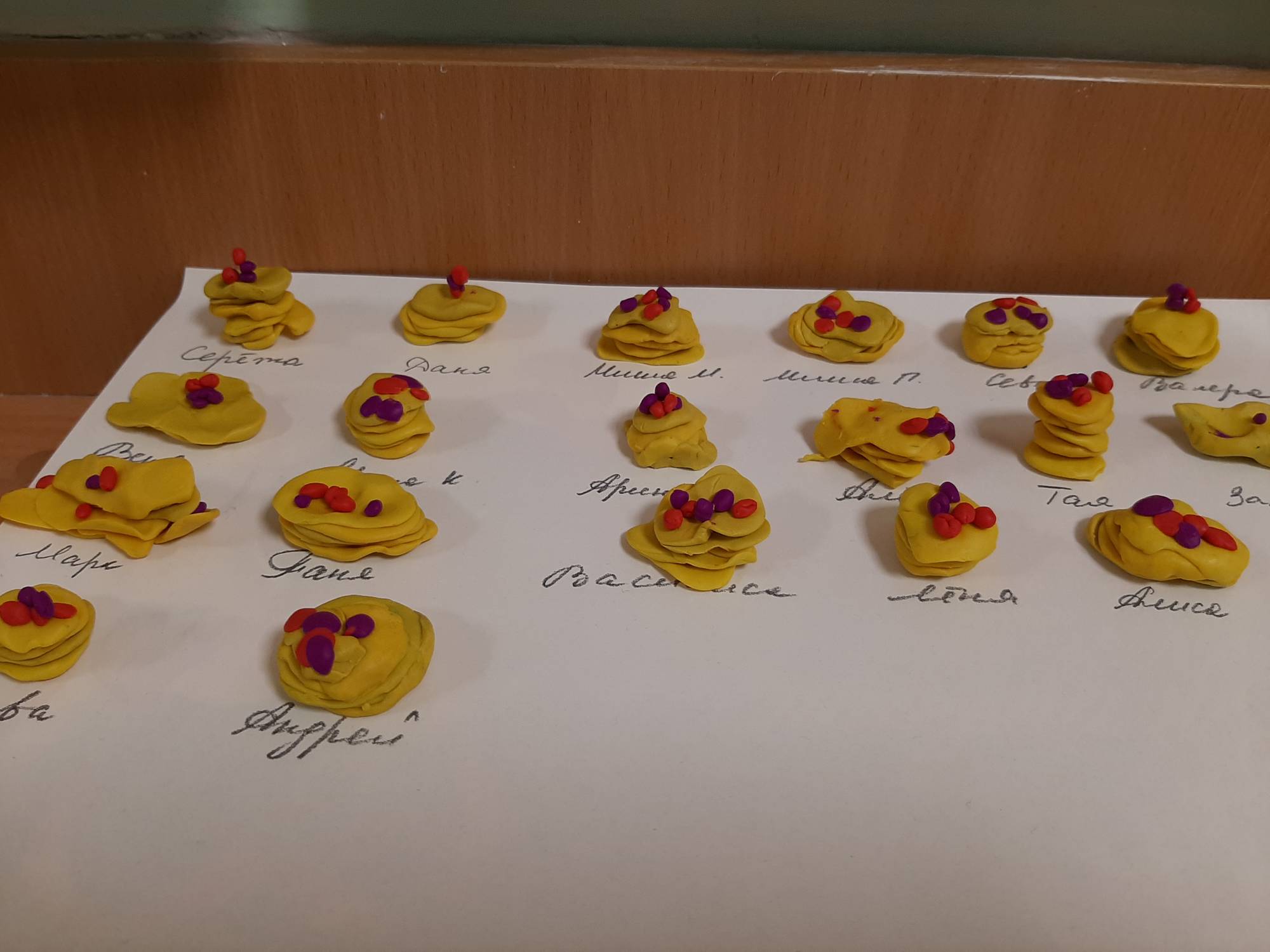 Объёмная аппликация
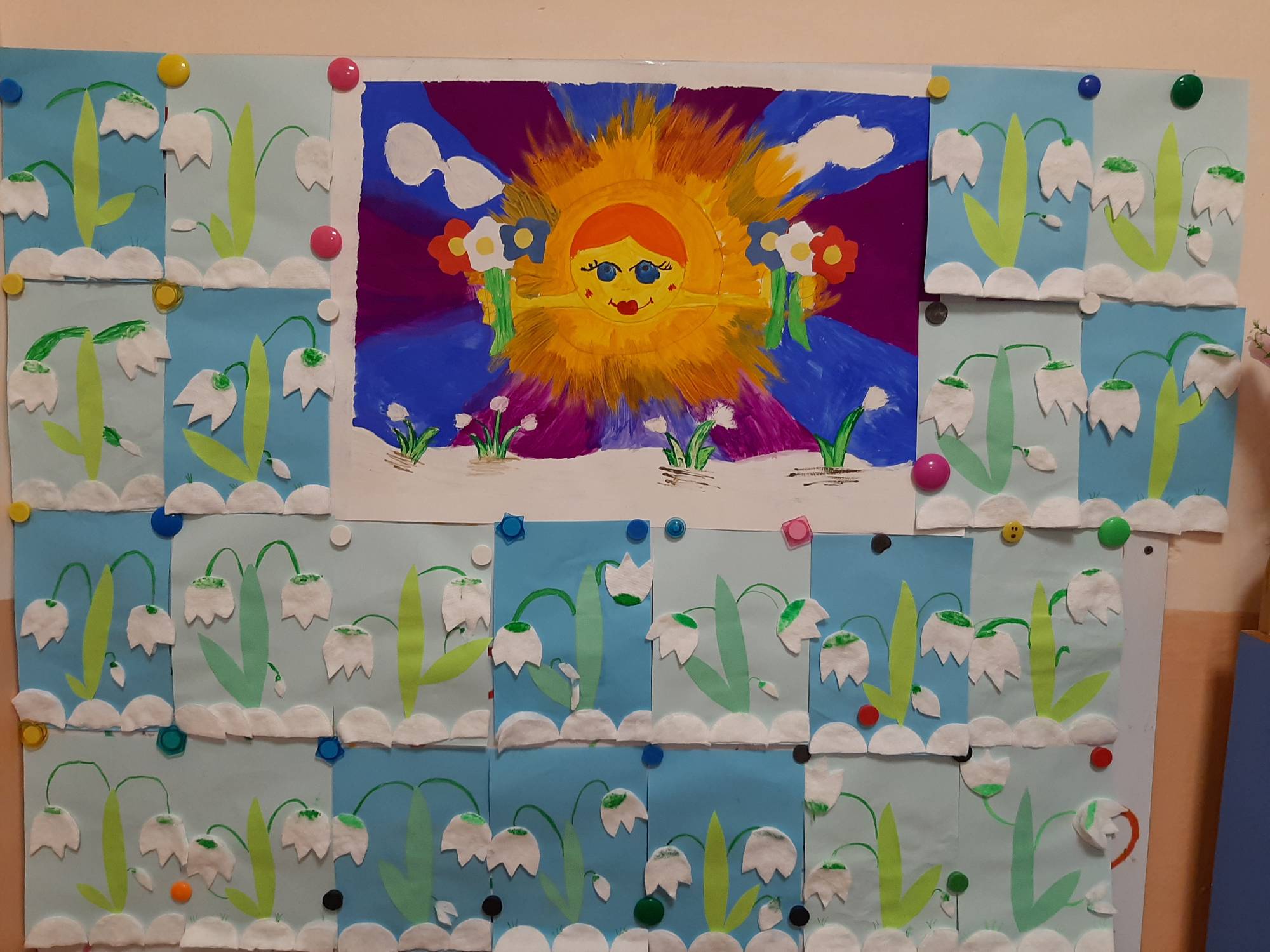 Коллективные проекты
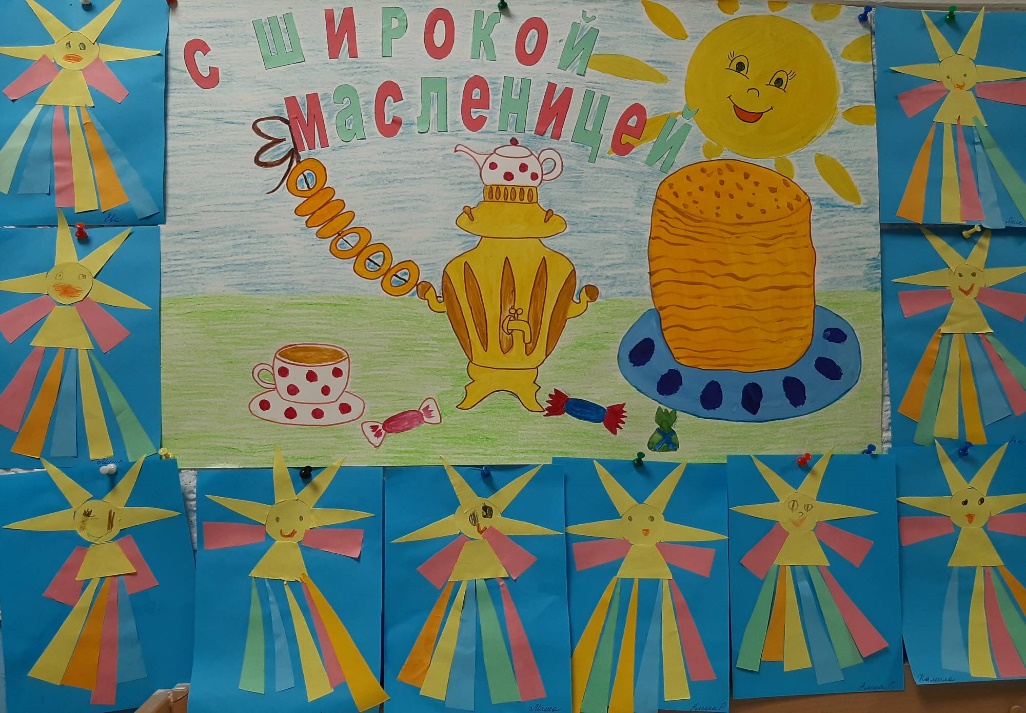 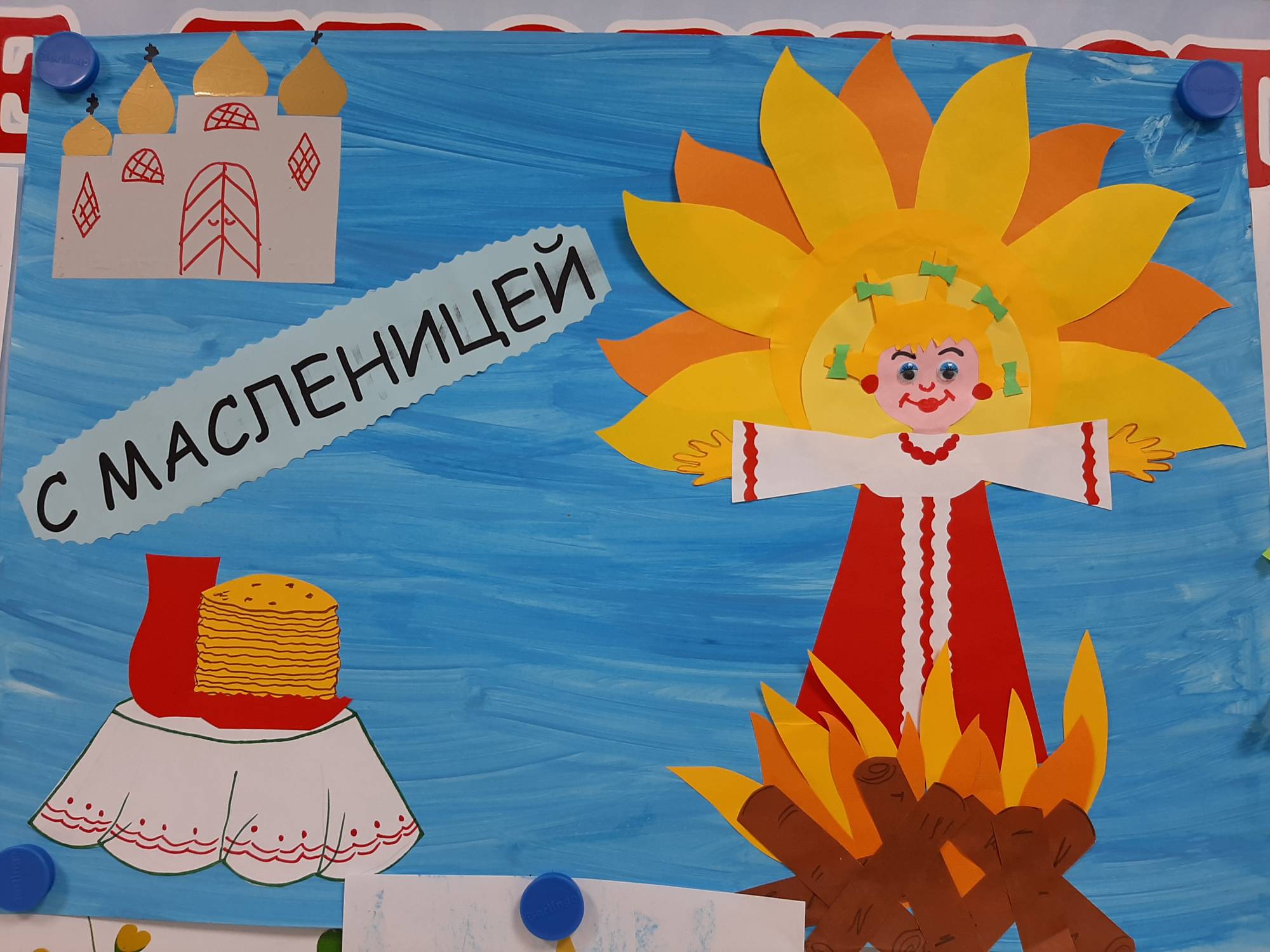 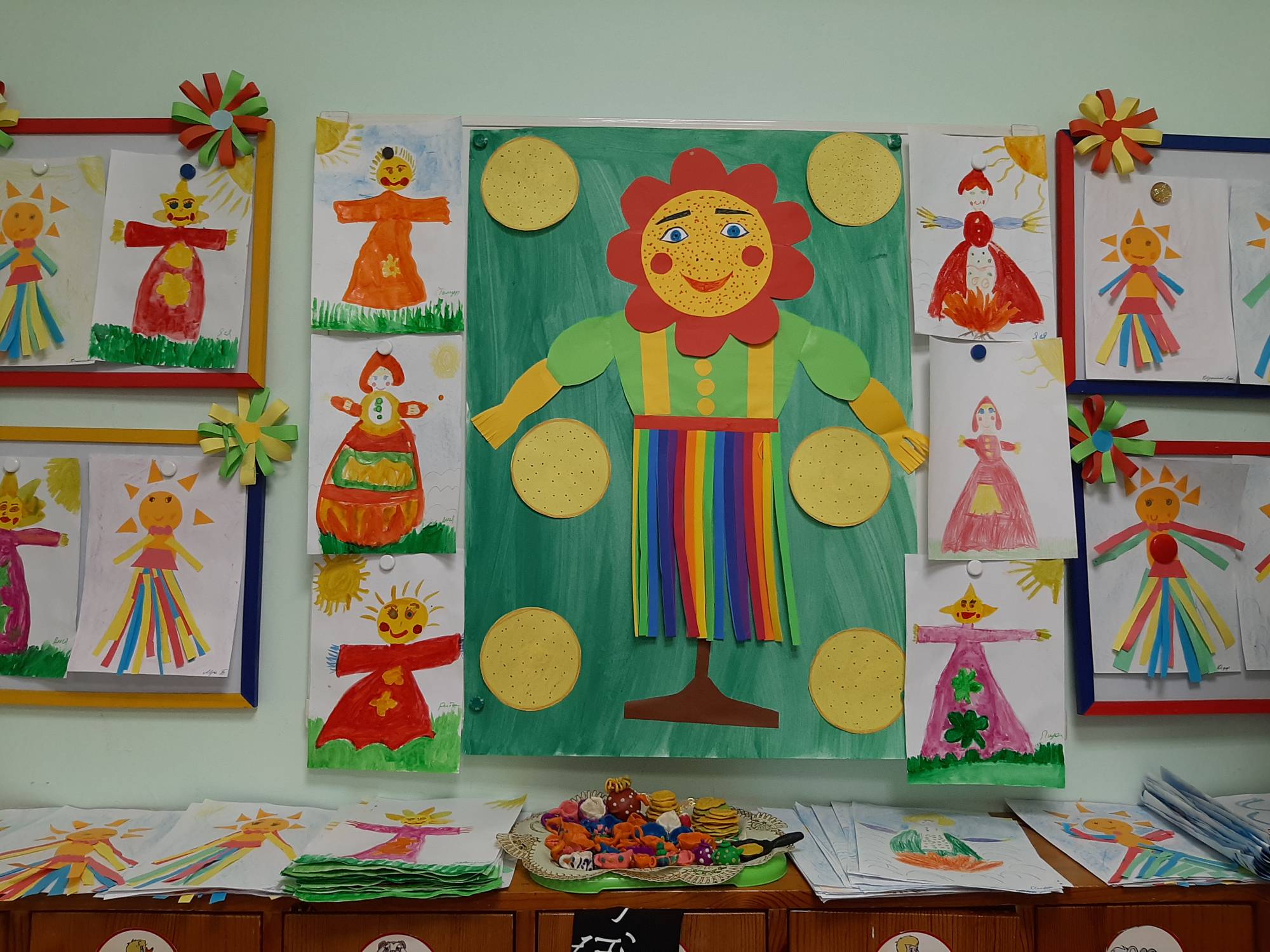 Информационные уголки для детей и родителей
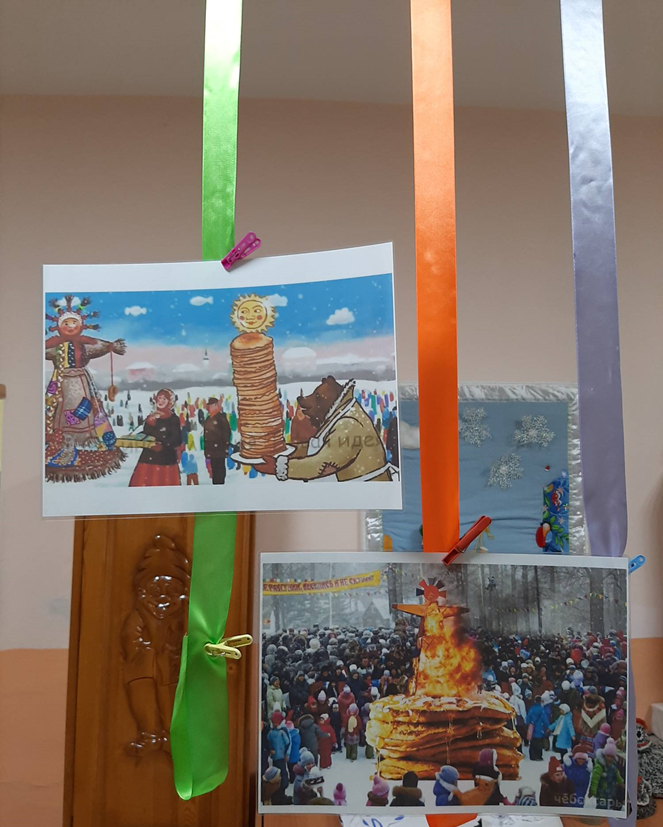 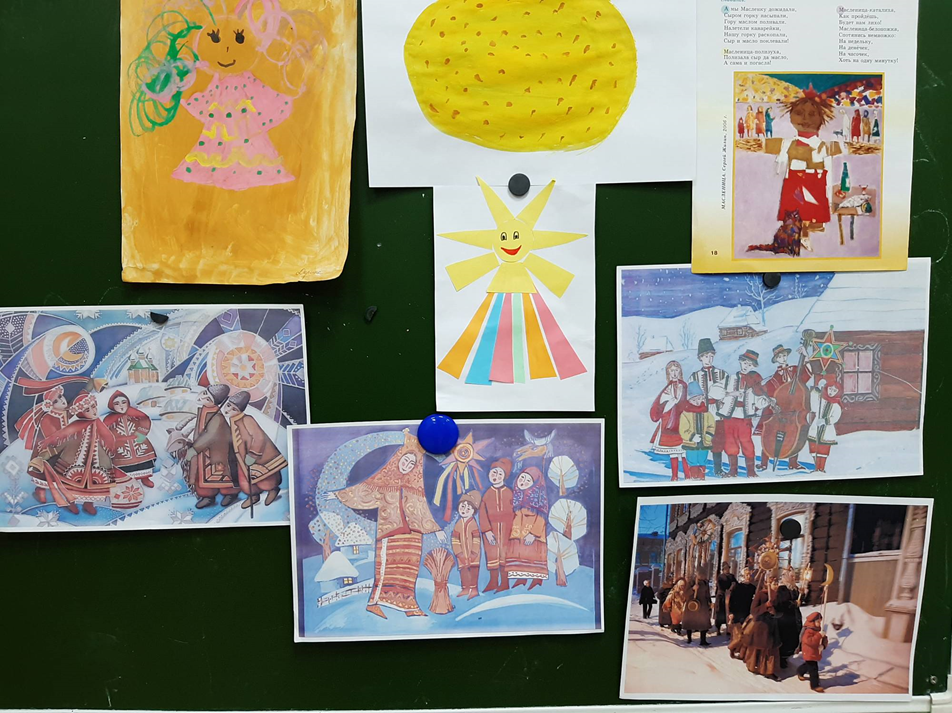 Масленичные гуляния
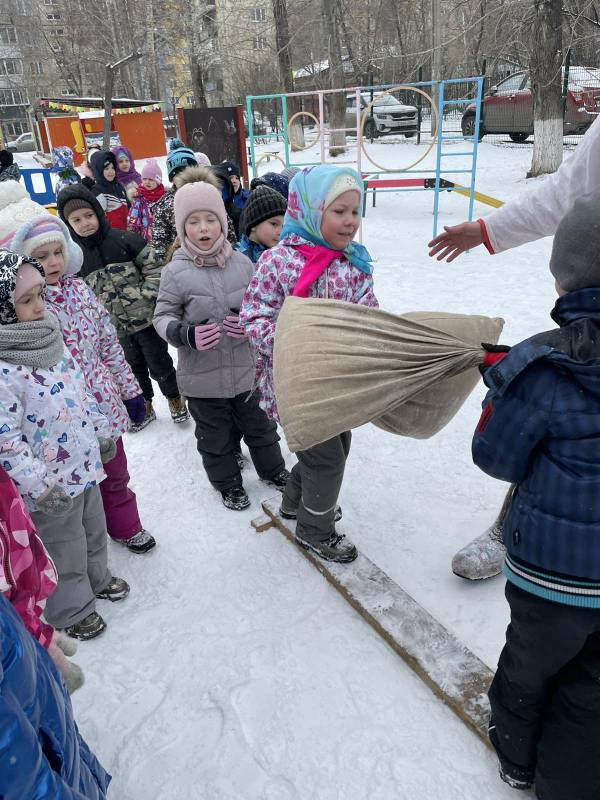 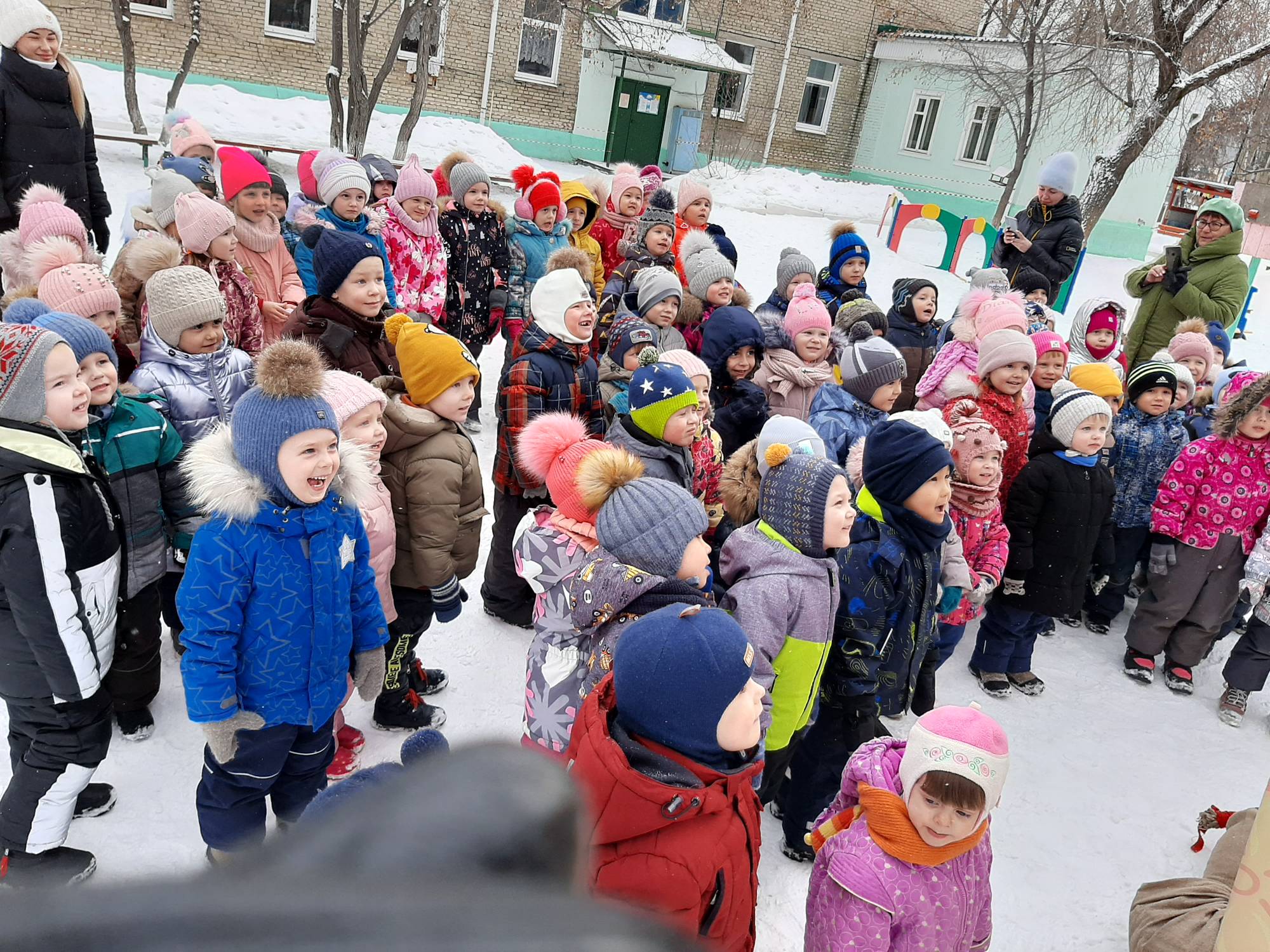 С Широкой Масленицей!!!
ФГОС ДО р.4 п.4.6Целевые ориентиры на этапе завершения проекта.
У детей и родителей формируется интерес к национальной культуре русского народа, его традициям.
Получены знания об обычаях при праздновании праздника «Масленица».
Познакомились с песнями, стихами, иллюстрациями, посвящёнными «Масленице».
Дети познакомились с народными играми и получили положительный эмоциональный отклик, принимая в них участие.
Сформировалось устойчивое желание развивать навыки в ДПИ.